Пороки развития половых органов в практике гинекологии детей и подростков
Кафедра репродуктивной медицины и хирургии ФПДО МГМСУ(зав. кафедрой – академик РАМН, профессор Л.В.Адамян)Морозовская детская городская клиническая больница (главный врач – И.Е. Колтунов)

Е.В. Сибирская
Пороки развития внутренних половых органов — врождённые нарушения формы и структуры матки и влагалища
Пороки развития женских половых органов составляют в среднем 4% среди всех врожденных аномалий развития. 

Среди девочек с гинекологической патологией у 6,5% выявляются аномалии развития влагалища и матки.
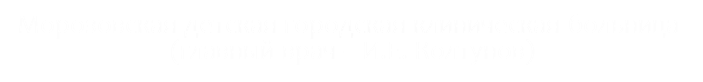 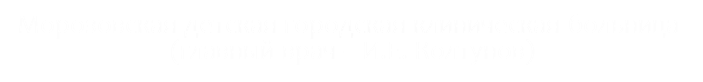 Морозовская детская городская клиническая больница (главный врач – И.Е. Колтунов)
Возникновение пороков развития гениталий объясняют взаимодействием трех основных факторов:
1)генетического, определяющего мужскую или женскую половую дифференцировку

2)внутреннего фактора (ферментов, гормонов)

3)внешнего этиогенетического (окружающей среды, травмы, тератогенного воздействия)*

 *К группе риска по рождению девочек с пороками развития относятся женщины, имеющие профессиональные вредности и вредные привычки (алкоголизм, курение), перенесшие в сроки беременности от 8 до 16 недель вирусные инфекции.
За 10 лет в отделение гинекологии МДГКБ диагноз порок развития половых органов был установлен 127 девочкам.
Все пороки развития матки и влагалища – результат нарушения правильного развития мюллеровых  (парамезонефральных) протоков в эмбриональном периоде
Развитие мюллеровых  протоков начинается у эмбриона в возрасте 5 недель и заканчивается к 20-й неделе, проходит в три этапа

 рост протоков в каудальном направлении и формирование мюллерова бугорка

слияние их с урогенитальным синусом ( до 11-12 недель), слияние протоков друг с другом в области будущей матки и влагалища

Рассасывание срединной перегородки в месте слияния протоков с образованием единой матки, шейки матки и влагалища (12-16 недель)
Отсутствие рассасывания общей стенки протоков приводит к образованию удвоения матки и влагалища
Варианты удвоения матки и влагалища: 
а - удвоение матки и влагалища; 
б - удвоение матки и влагалища с частичной аплазией одного влагалища;
 в - двурогая матка; 
г - двурогая матка с добавочным замкнутым функционирующим рогом; 
д - седловидная матка
Неслияние мюллеровых протоков с урогенитальным синусом формирует аплазию влагалища, протяженность которой будет зависеть от степени задержки роста протоков
Формы непроходимости влагалища и шейки матки: 

а - атрезия гимена; 

б - аплазия нижнего и среднего отделов влагалища;
При отсутствии роста протоков формируются полные формы аплазии
в - аплазия шейки матки и влагалища;

 г - аплазия матки и влагалища (синдром Рокитанского-Кюстера- Майера)
Классификация
класс I ― атрезия гимена (варианты строения гимена);
класс II ― полная или неполная аплазия влагалища и матки:— полная аплазия матки и влагалища (синдром Рокитанского–Кюстера–Майера–Хаузера);— полная аплазия влагалища и шейки матки при функционирующей матке;— полная аплазия влагалища при функционирующей матке;— частичная аплазия влагалища до средней или верхней трети при функционирующей матке;
Классификация
класс III ― пороки, связанные с отсутствием слияния или неполным слиянием парных эмбриональных половых протоков:—полное удвоение матки и влагалища;—удвоение тела и шейки матки при наличии одного влагалища;—удвоение тела матки при наличии одной шейки матки и одного влагалища (седловидная матка, двурогая матка, матка с полной или неполной внутренней перегородкой, матка с рудиментарным функционирующим замкнутым рогом);
   класс IV ― пороки, связанные с сочетанием удвоения и аплазии парных эмбриональных половых протоков:—удвоение матки и влагалища с частичной аплазией одного влагалища;—удвоение матки и влагалища с полной аплазией обоих влагалищ;—удвоение матки и влагалища с частичной аплазией обоих влагалищ;—удвоение матки и влагалища с полной аплазией всего протока с одной стороны (однорогая матка).
Частота диагностики пороков развития матки и влагалища в различных возрастных группах.
Пороки развития  половых органов
I аномалии развития с полной задержкой оттока менструальной крови
( или отсутствием менструальной крови)
III аномалии развития без нарушения оттока менструальной крови
( септальные пороки)
II аномалии развития с односторонней 
( или частичной) задержкой оттока менструальной крови
I Аномалии развития половых органов с полной задержкой оттока менструальной крови ( или отсутствием менструальной крови)
Атрезия девственной плевы
Клиническая картина
Отсутствие менструаций
Постоянные боли внизу живота давящего характера, периодически усиливающиеся
В запущенных случаях наблюдаются затрудненные мочеиспускание и дефекация
Атрезия девственной плевы
Диагностика
При достаточно выраженном гематокольпосе имеется выбухание слизистой оболочки входа во влагалище синюшного оттенка
При ректальном исследовании прямая кишка обычно сдавлена образованием овоидной формы, тугоэластической консистенции (гематокольпос), выполняющим малый таз; матка находится высоко над данным образованием
В отдельных случаях наблюдается гематометра, гематосальпингс
Атрезия девственной плевы
Ультразвуковое исследование 
подтверждает скопление во влагалище менструального отделяемого – гематокольпос 
позволяет оценить степень распрастранение процесса (наличие гематометры, гематосальпингса, гематоперитонеума)
Атрезия девственной плевы
Лечение хирургическое
Рассечение гимена в наиболее выпуклой части крестообразном или полулунным разрезом и опорожнение гематокольпоса
Края разреза девственной плевы обшивают узловыми швами, не допуская сужения отверстия ( оно должно пропускать 1-2 пальца)
Атрезия девственной плевы
Опорожнение гематокольпоса
Рассечение гимена
Атрезия девственной плевы
Диагностическая лапароскопия

В настоящее время рекомендуем одновременное проведение лапароскопии - санация полости малого таза, устранение гематосальпингса, уточнение формы порока
Атрезия девственной плевы
Ведение послеоперационного периода
Пластика влагалища
Ранняя активация больных ( в день операции)
Терапия антибиотиками ( в течение 5 суток), учитывая длительное существование гематокольпоса
Промывание влагалища раствором антисептика, обработка краев разреза антимикробными препаратами ( мазь Левомеколь) в течение 5-7 суток
Родоразрешение через естественные родовые пути
I Аномалии развития половых органов с полной задержкой оттока менструальной крови ( или отсутствием менструальной крови)
Аплазия нижней или средней трети влагалища при функционирующей матке
Клиническая картина:

Боли внизу живота иногда схваткообразного характера
Наличие ложной аменореи
Диагностика:

Сразу за входом во влагалище или в его средней трети имеется препятствие, осмотр зеркалами невозможен.
При ректальном осмотре выше отсутствующей части влагалища определяется опухолевидное образование на котором распластана и резко укороченная или сглаженная шейка матки и матка
Аплазия нижней или средней трети влагалища при функционирующей матке
Лечение- хирургическое восстановление проходимости влагалищной трубки
Скальпелем на протяжении 3-4 см в поперечном направлении рассекают стриктуру над гематокольпосом 
     ( можно по игле)
Мобилизуют стенки  вышележащего отдела влагалища, низводят и подшивают  их к нижележащим отделам влагалища, не допуская сужения.
Во влагалище вводят мазевой тампон на сутки
Аплазия нижней или средней трети влагалища при функционирующей матке
Пункция гематокольпоса
Аплазия нижней или средней трети влагалища при функционирующей матке
Аплазия нижней или средней трети влагалища при функционирующей матке
Послеоперационнное ведение:
Ранняя активация больных (на следующие сутки после операции)
Терапия антибиотиками ( в течение 5 суток) учитывая длительное существование гематокольпоса
Спринцивание влагалища раствором антисептика 2р\д

Прогноз благоприятный,  
Родоразрешение в последующим при аплазии нижней трети влагалища через естественные родовые пути. 
При аплазии средней трети влагалища родоразрешение проводится оперативным путем ( кесарево сечение в плановом порядке)
I Аномалии развития половых органов с полной задержкой оттока менструальной крови ( или отсутствием менструальной крови)
Аплазия верхней трети влагалища при функционирующей матке
Как правило, сочетается с наличием аплазии и гипоплазии шейки матки
Клиническая картина:

Боли внизу живота иногда схваткообразного характера (гематометра), нередко гематосальпинг, гематоперитонеум
Наличие ложной аменореи
Диагностика:

При осмотре визуализируется влагалище в его нижней и средней трети.
При ректальноабдоминальном исследовании выше стриктуры пальпируют округлое болезненное образование по центру таза (гематометра, гематокольпос)
Аплазия верхней трети влагалища при функционирующей матке
Лечение:
Рассечение слепого купола влагалища
Тоннелирование до объемного образования
Его вскрытие и опорожнение
При наличии шейки матки она фиксируется к влагалищу, далее производится зондирование полости матки и расширение цервикального канала для опорожнения гематометры
При отсутствии шейки матки опорожнение гематометры производят через искусственное созданное отверстие в матке под контролем УЗИ или по игле; этот участок подшивают  к куполу влагалища. Как правило, отверстие через определенное время облитерируется и вновь возникает гематометра.  Для предотвращения заращения отверстия в своей клинической практике мы успешно применяем введение в полость матки ВМС.
I Аномалии развития половых органов с полной задержкой оттока менструальной крови ( или отсутствием менструальной крови)
Аплазия влагалища и матки
Отсутствие влагалища и матки описано под названием синдрома Майера-Рокитанского-Кюстнера-Хаузера. 
При данной патологии отсутсвует влагалище, матка представлена двумя рудиментарными рогами без канализации (просвета) , хорошо развиты яичники
Аплазия влагалища и матки
Клинические проявления как правило отсутствуют!!!
Основные жалобы
Невозможность вести нормальную половую жизнь
Отсутствие менструаций, сопровождающихся у большинства больных ежемесячно возникновением тянущих болей внизу живота, нагрубанием молочных желез
При ректообдаминальном исследовании матка не определяется
По УЗИ при синдроме Рокитанского-Кюстнера аплазированная матка определяется в виде изоэхогенного тяжа длиной до 3-х см (рис. 1), в то время как яичники (нередко нормальных размеров), расположены высоко у стенок малого таза (рис. 2).
Рис.1
Рис. 2
Лечение аплазии влагалища и матки: создание влагалища
МЕТОДЫ











Основной целью лечения является создание неовлагалища  для обеспечения нормальной половой жизни пациентки.
Неоперативный- 
метод кольпоэлонгации
Оперативный- применяемый чаще всего
Брюшинный кольпопоэз
Кожно-дермальный кольпопоэз
Колпопоэз из петли сигмовидной кишки
II Аномалии развития с односторонней ( или частичной) задержкой оттока менструальной крови
Общими для данной патологии являются частичное нарушение оттока менструальной крови при сохраненном менструальном цикле ( что значительно затрудняет распознавание патологии), выраженный болевой синдром и наличие сочетанных аномалий развития мочевой системы.
Неполное удвоение матки с наличием добавочного замкнутого влагалища
Клиническая картина

боли появляются вскоре после менархе, связанные с менструацией, усиливающиеся на 3-4 день менструации и остаются в течение 3-5 дней после нее
боли часто носят спастический характер
характерна стабильная, односторонняя локализация боли
При длительном существовании гематокольпоса содержимое инфицируется: повышается температура, боли усиливаются, принимают «дергающий», пульсирующий характер
Неполное удвоение матки с наличием добавочного замкнутого влагалища
Диагностика

При пальпации сбоку и ниже от матки определяют неподвижное опухолевидное одностороннее образование
При его пункции получают дектеобразную или гнойную жидкость, содержащую элементы крови и лейкоциты
При проведении вагиноскопии у всех больных обнаруживается выпячивание одной из стенок влагалища
    ( чаще всего латеральной или верхнелатеральной)
Нередко отмечаются гноевидные выделения из половых путей с неприятным запахом
Неполное удвоение матки с наличием добавочного замкнутого влагалища
Диагностика

При постановке правильного диагноза помогает исследование мочевой системы:
 в 100% случаев выявляется аплазия почки на стороне замкнутого рудиментарного влагалища.

Дифференциальная диагностика:

Тубоовариальный абсцесс
Нагноившаяся эндометриоидная кистома
Нагноившаяся параовариальная киста
МРТ органов малого таза. Удвоение матки и влагалища. Аплазия нижней трети правого влагалища. Гематокольпос правого замкнутого влагалища.
Неполное удвоение матки с наличием добавочного замкнутого влагалища
Лечение
Консервативно-хирургическое – рассечение стенки добавочного замкнутого влагалища и создание сообщения между ним и функционирующим влагалищем

По боковой стенке функционирующего влагалища в верхней его трети соответственно стороне локализации добавочного замкнутого влагалища  над выпячивающейся слизистой оболочкой основного влагалища производят овальный разрез ( можно по игле)
Разрез должен быть достаточным, а вновь сформированное влагалище пропускать 1.5-2 пальца
После опорожнения гематокольпоса, проводят промывание раствором антисептика рудиментарного влагалища
Вход в рудементарное влагалище обшивают викриловыми швами, не допуская его сужения
Созданное соустье между основным левым и рудиментарным правым влагалищем
Неполное удвоение матки с наличием добавочного замкнутого влагалища
Ведение послеоперационнного периода:

Активный режим – раннее вставание ( в 1 сутки), ежедневное промывание влагалища раствором антисептика
При наличии гематокольпоса рудиментарного влагалища – профилактика антибиотиками, пиокольпоса – терапия антибиотиками.  

Прогноз: благоприятный.

Родоразрешение путем кесарева сечения в плановом порядке, поскольку в родах высок риск разрыва влагалищного свода в области искусственного созданного «соустья»
Неполное удвоение матки с наличием добавочного рудиментарного замкнутого рога матки
Клиническая картина
Дисменорея возникает рано ( 2-3 менструация), при этом болевой синдром прогрессирует
Выраженность болевого синдрома зависит от объема рудиментарного рога и функциональных особенностей эндометрия
Неполное удвоение матки с наличием добавочного рудиментарного замкнутого рога матки
Диагностика  сложна!

- УЗИ малого таза !!! + почки

У пациенток с рудиментарным рогом матки: 
в 60% случаев имеется аплазии почки на стороне замкнутого       рудиментарного рога матки
В 50% случаев отсутствуют придатки у  замкнутого рудиментарного рога матки
Неполное удвоение матки с наличием добавочного рудиментарного замкнутого рога матки
Проблема данного порока 
( кроме болевого синдрома)-
 возможная беременность в рудиментарном роге 

При прогрессировании беременности может произойти разрыв рудиментарного замкнутого рога по типу разрыва матки.
Неполное удвоение матки с наличием добавочного рудиментарного замкнутого рога матки
Лечение оперативное –  лапаротомия или лапароскопия

Мобилизация придатков
Отсечение рудиментарного рога
Формирование полноценного рубца
Подшивание придатков к ребру матки
СПАСИБО ЗА ВНИМАНИЕ!!!